La planificación y preparación
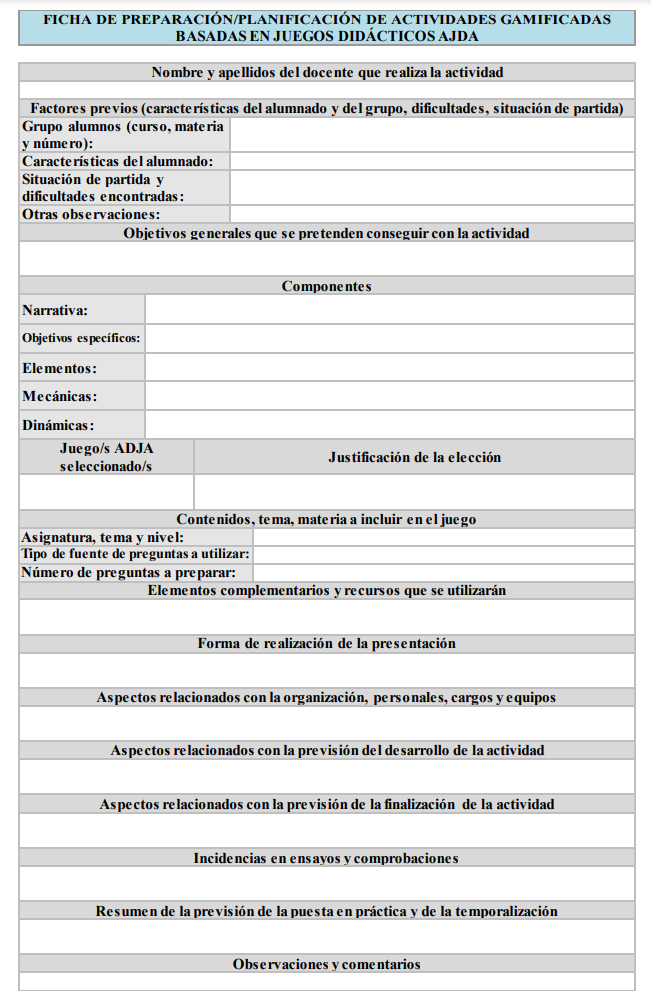 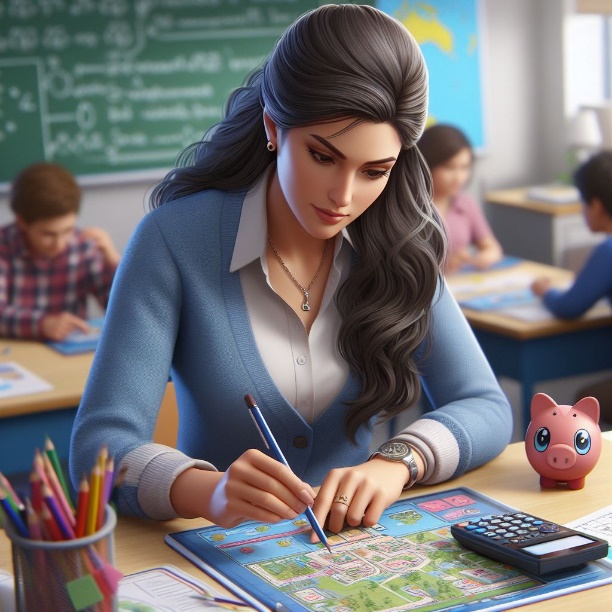 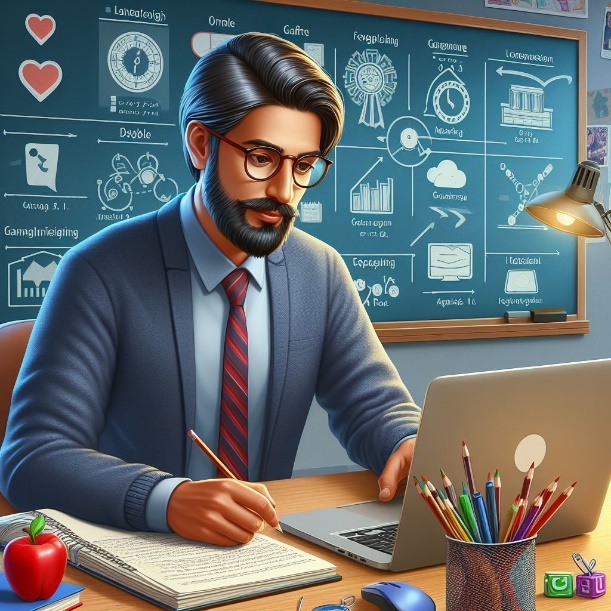 La presentación
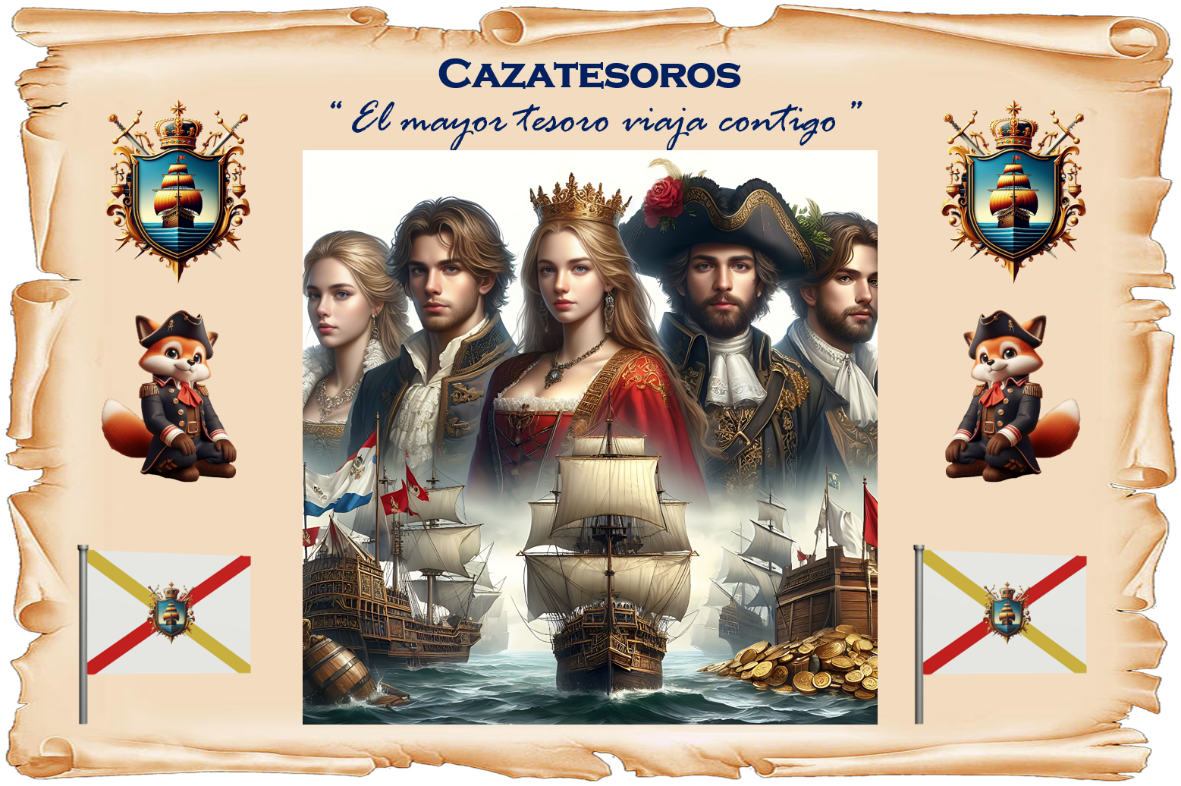 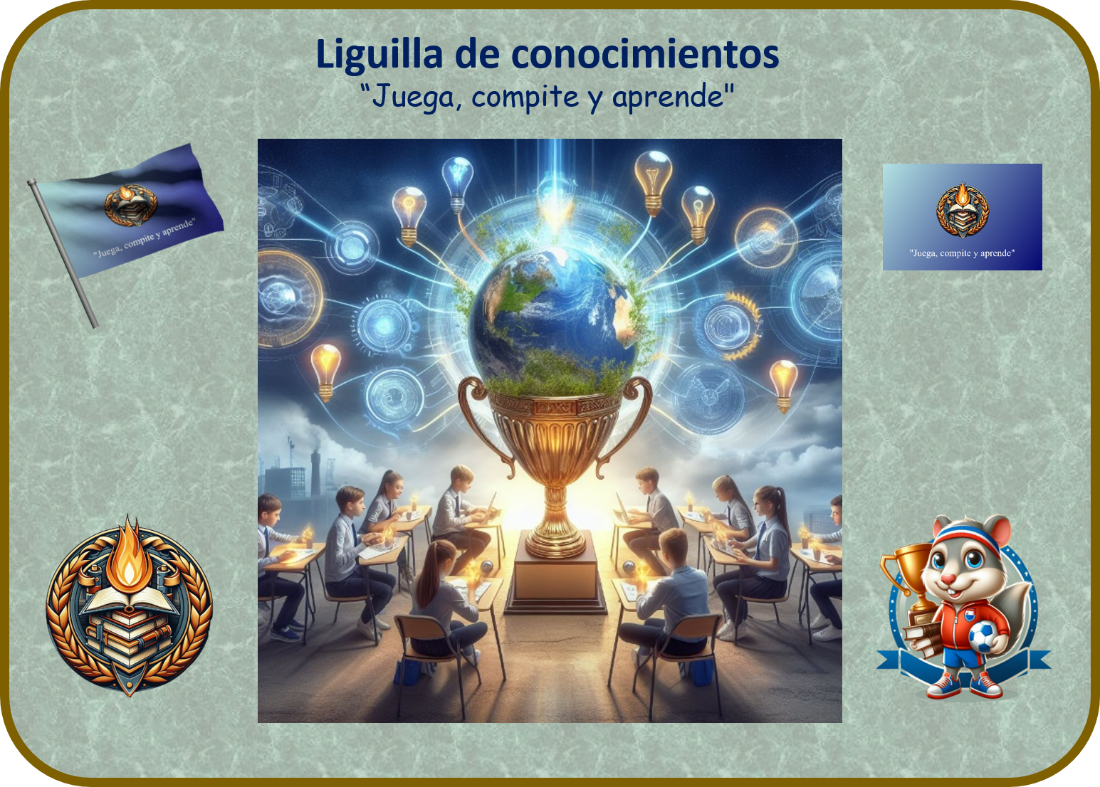 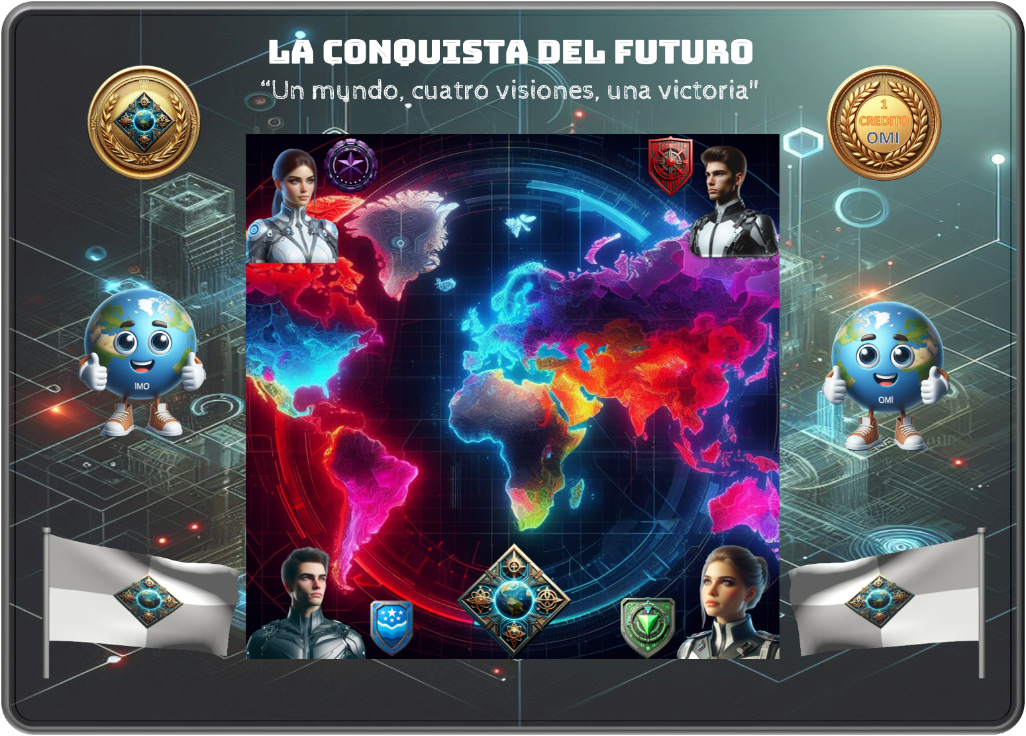 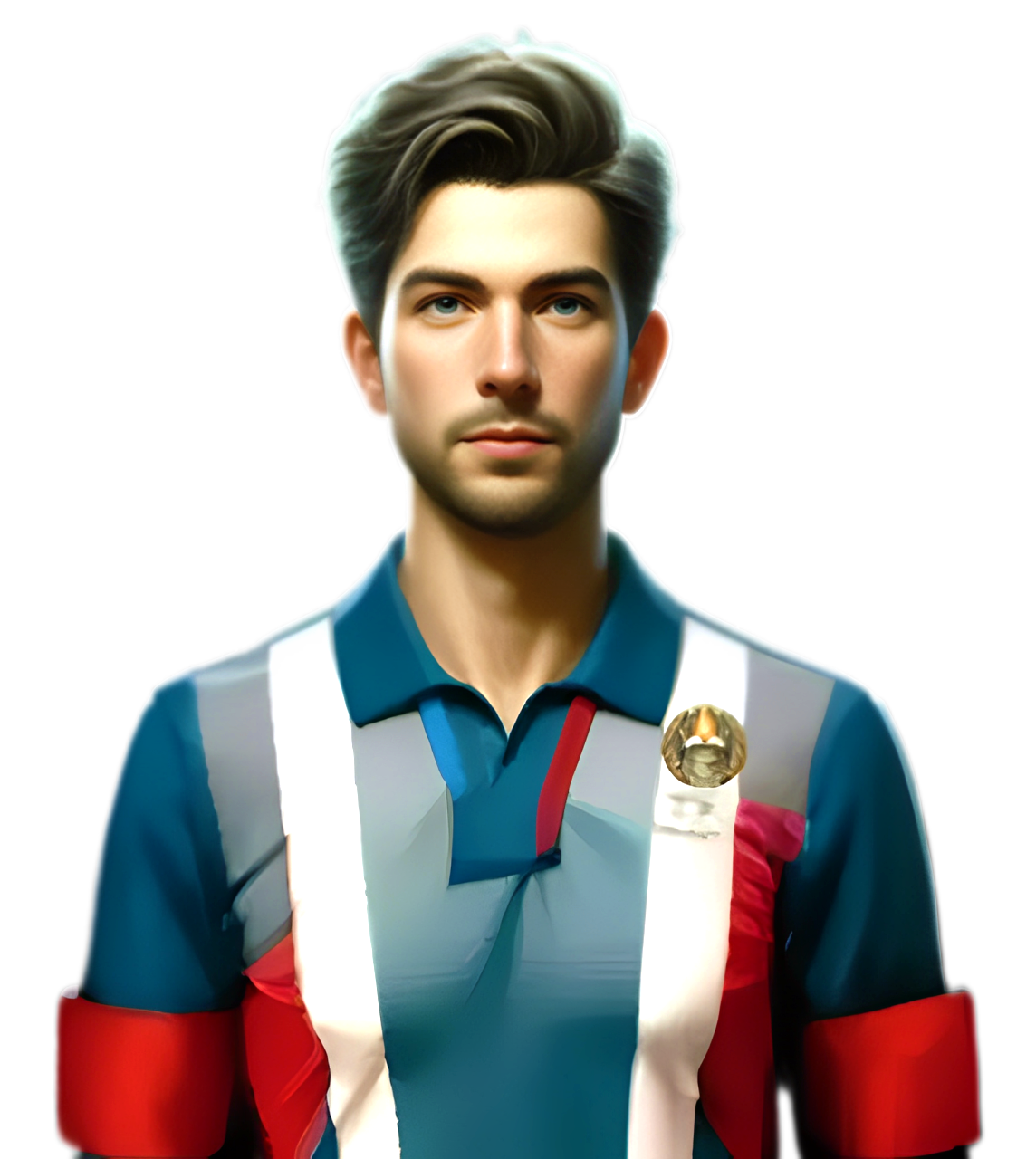 La organización
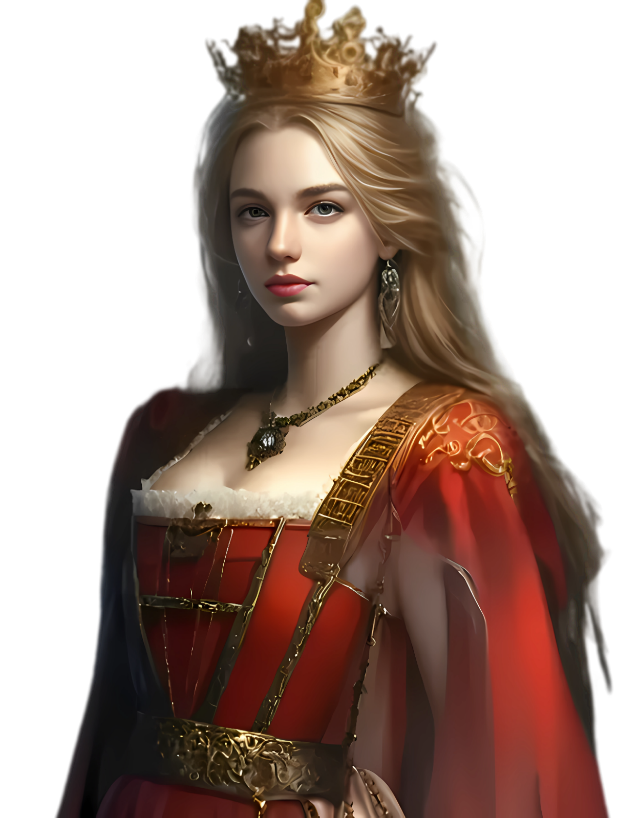 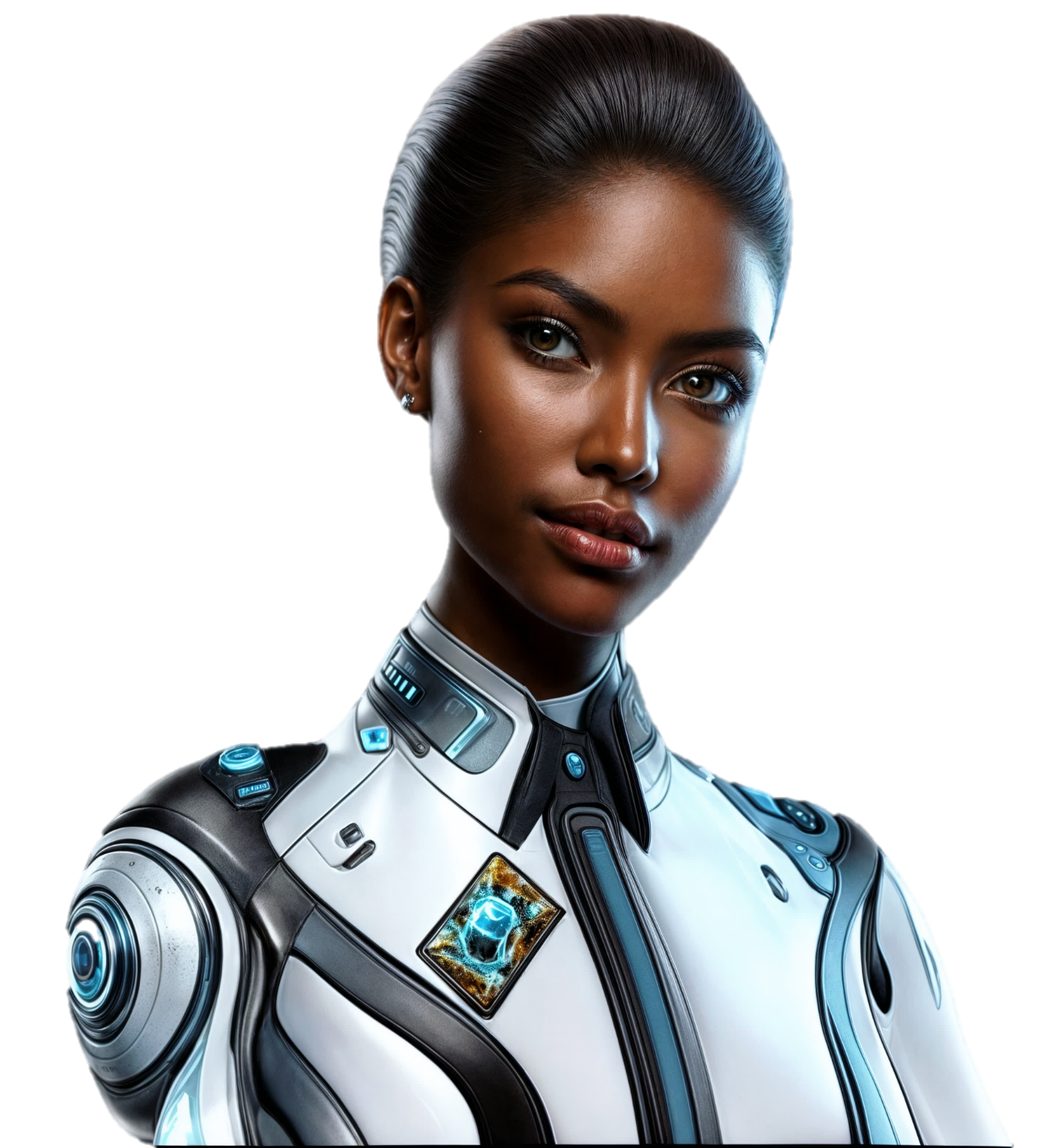 Secretaria General
de la OMI
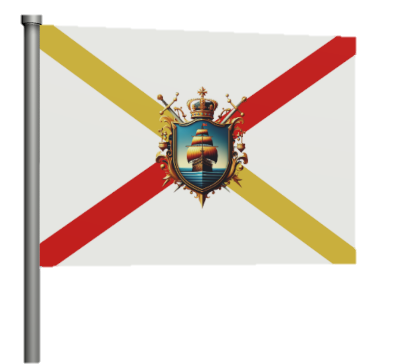 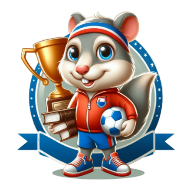 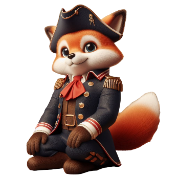 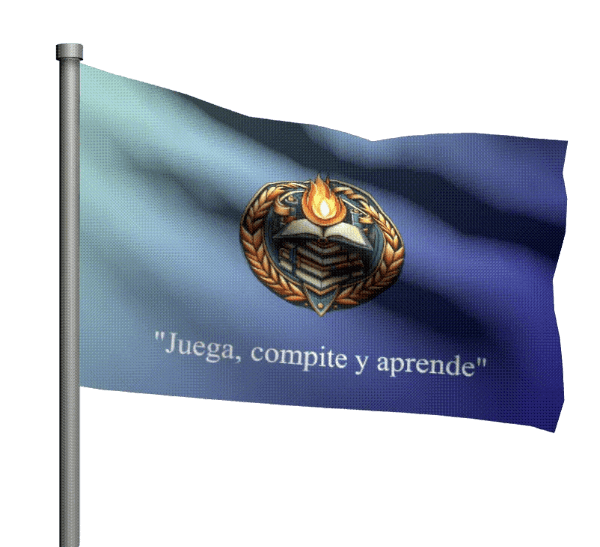 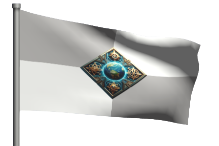 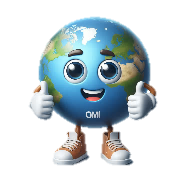 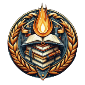 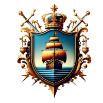 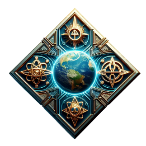 Reina del
Imperio Cononial
Presidente 
de la FAMG
Los personajes
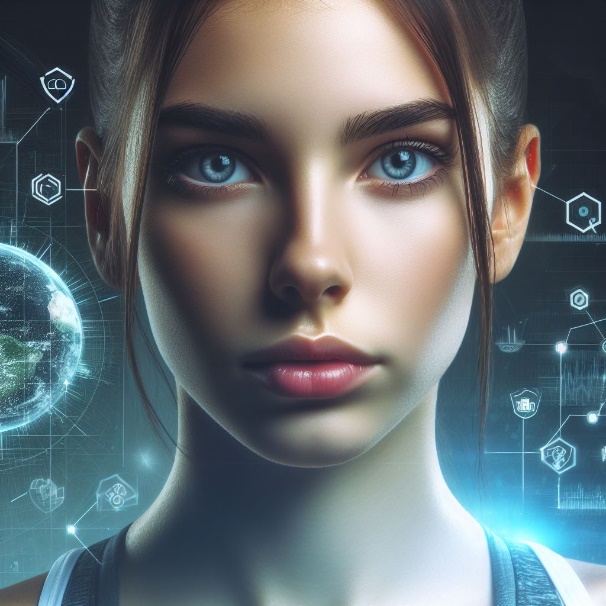 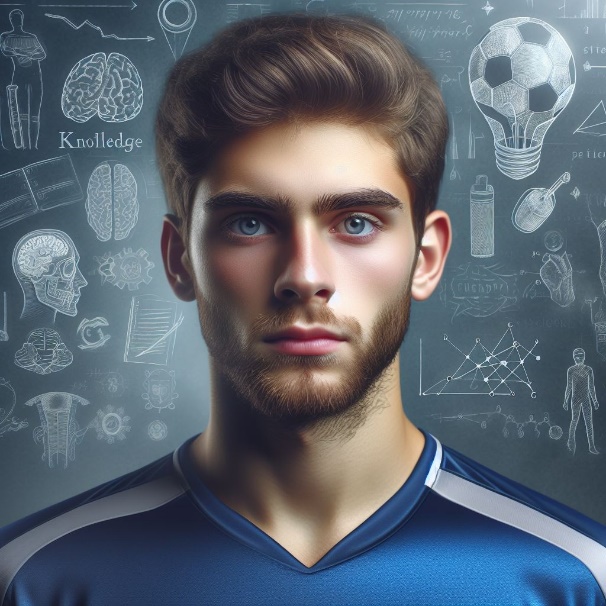 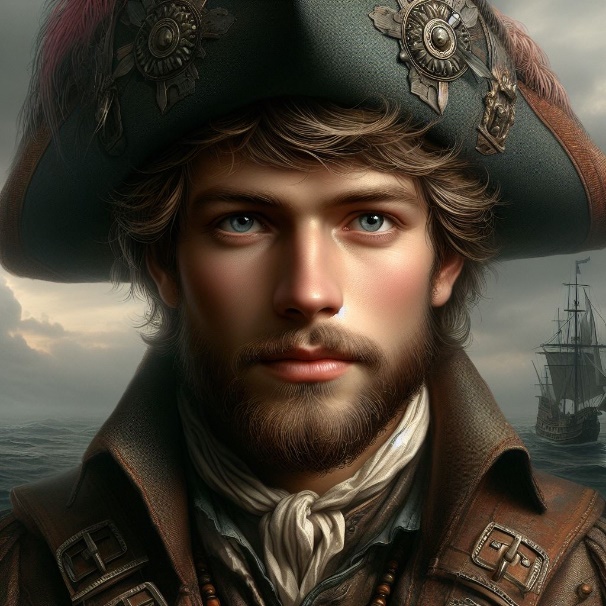 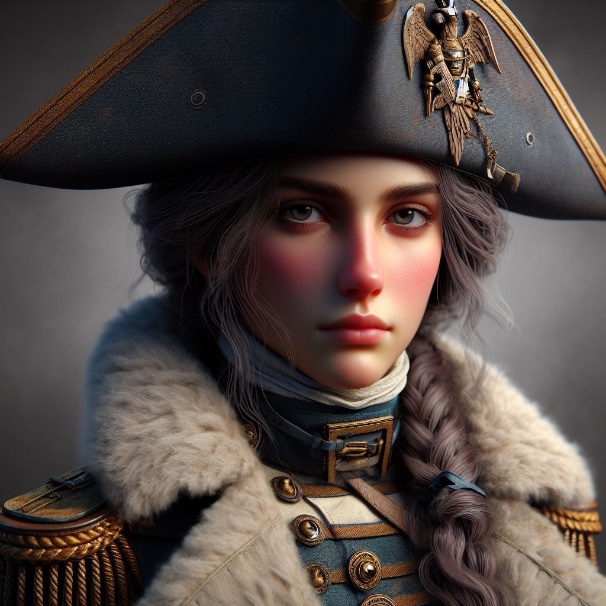 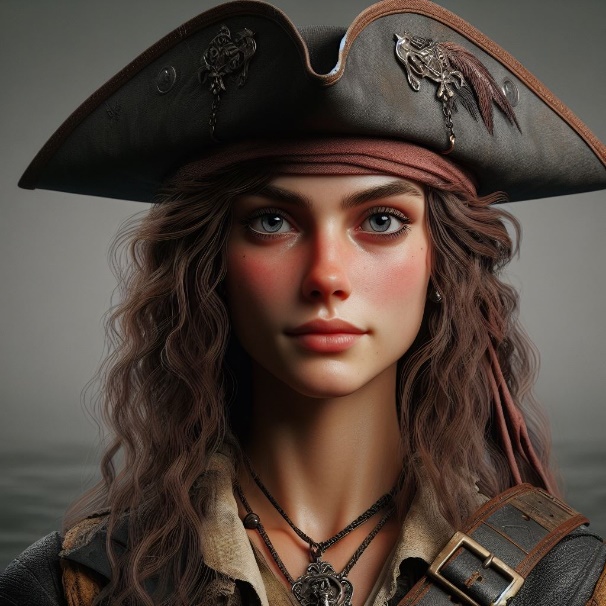 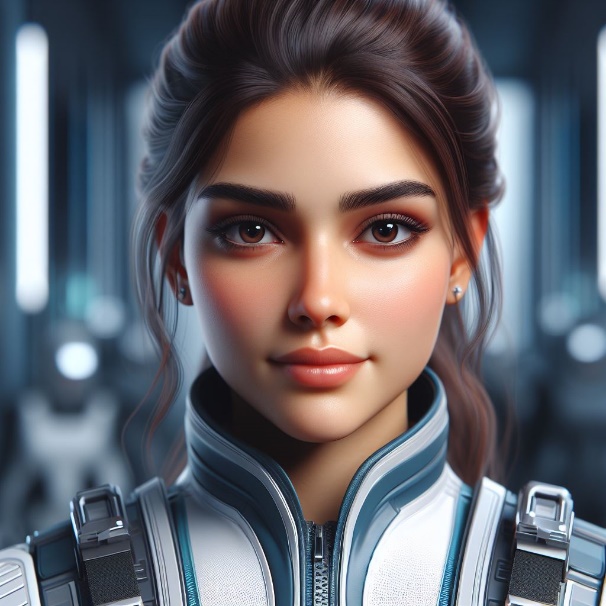 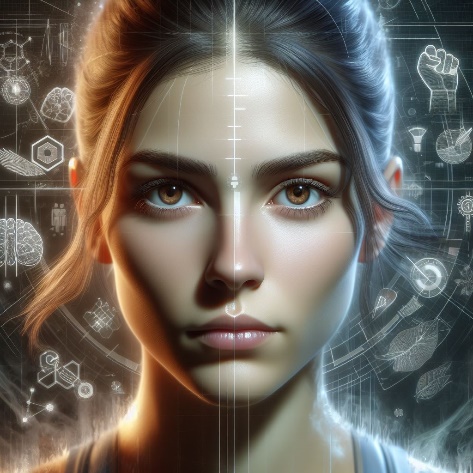 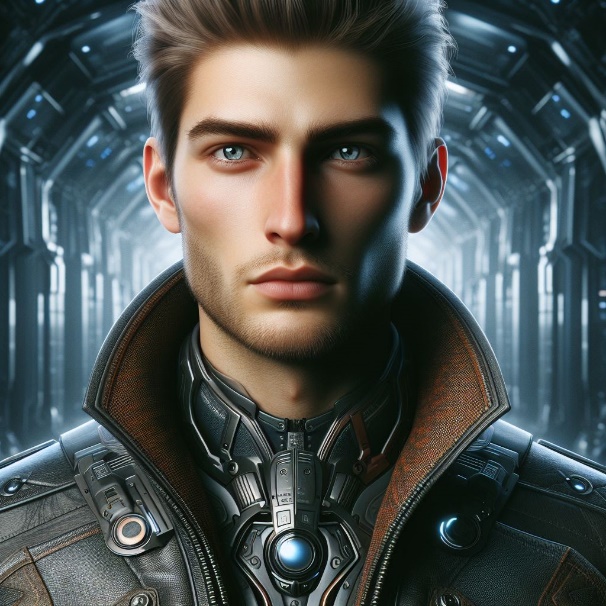 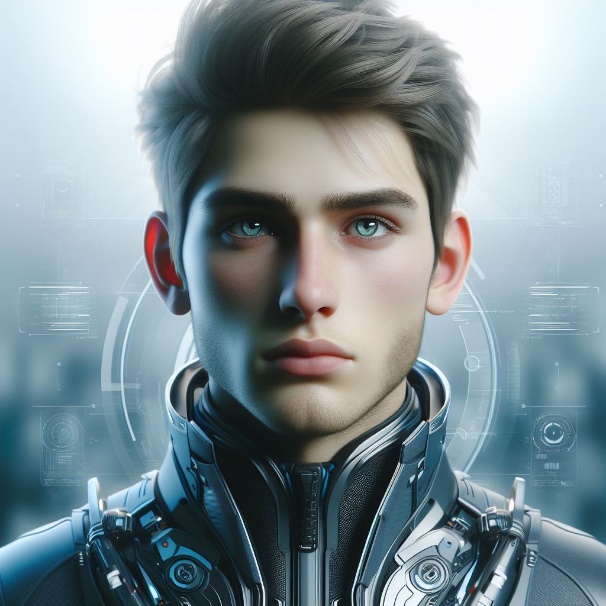 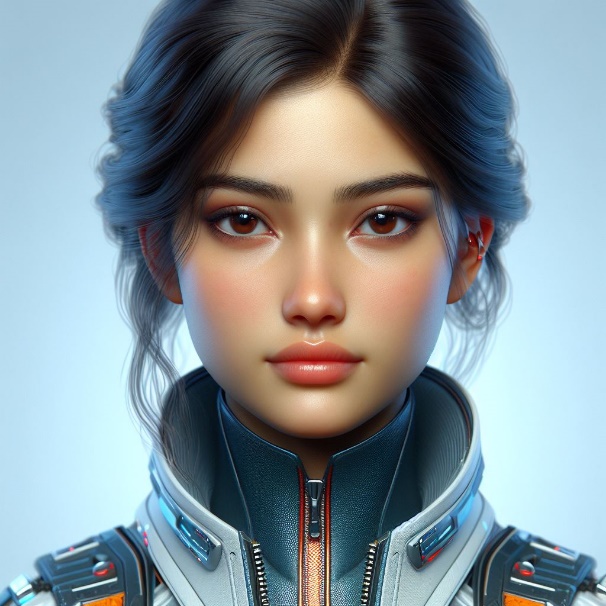 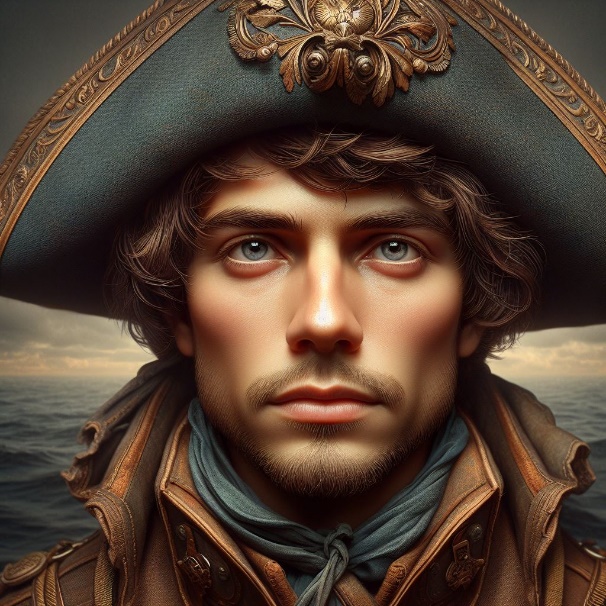 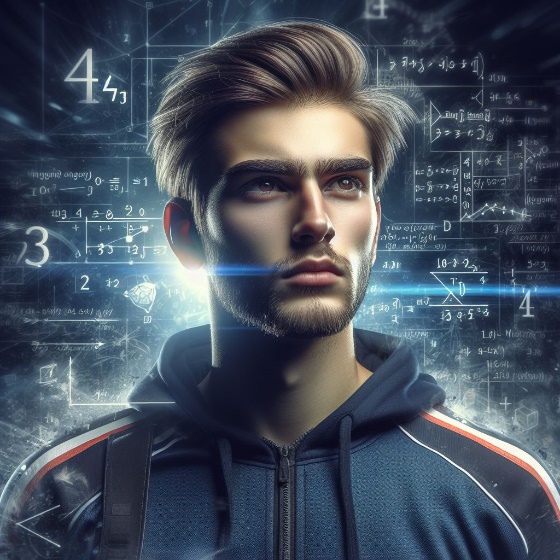 Los equipos
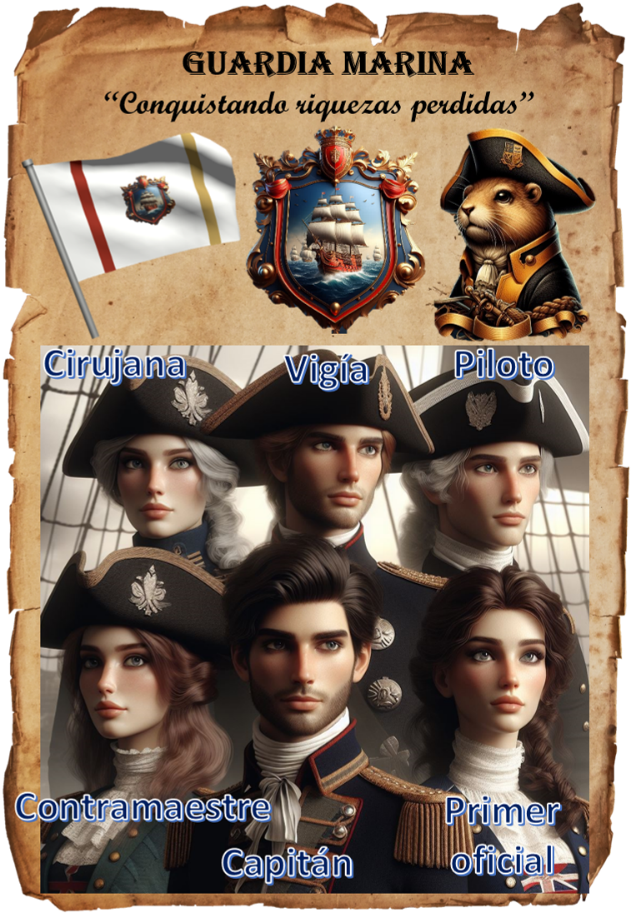 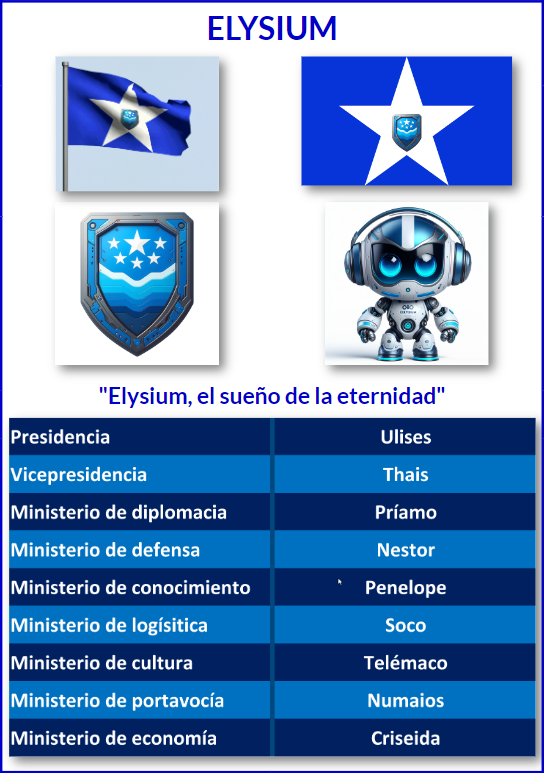 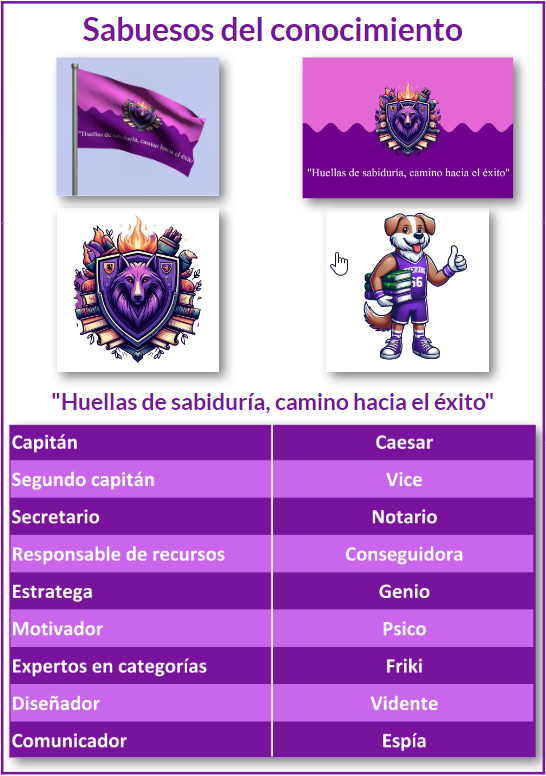 Las mecánicas
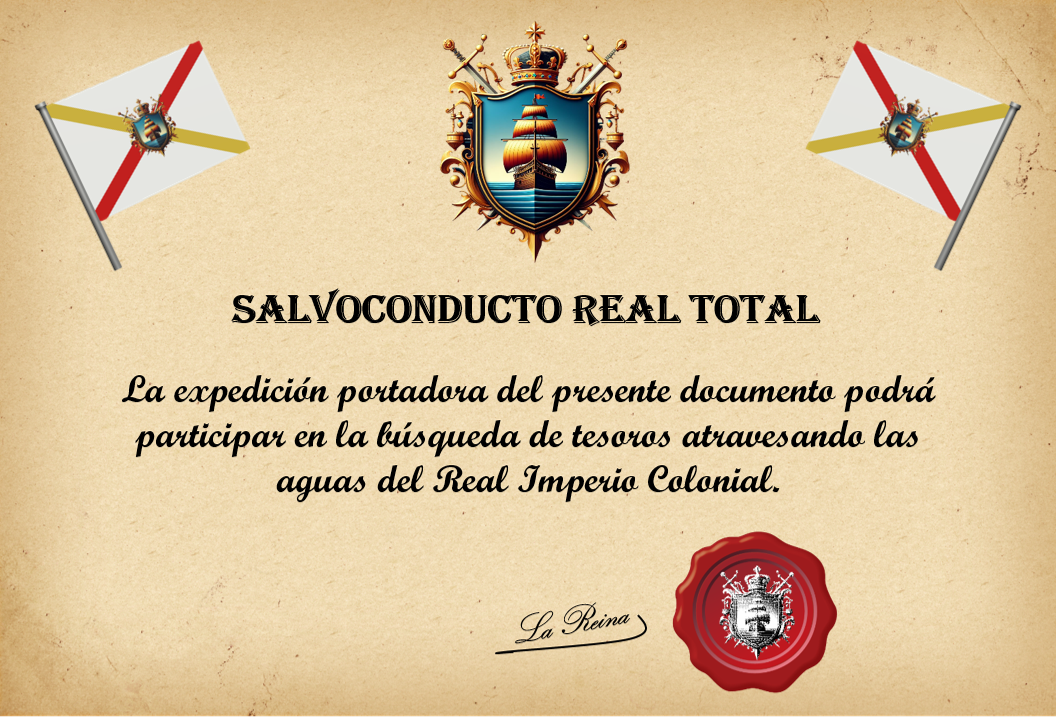 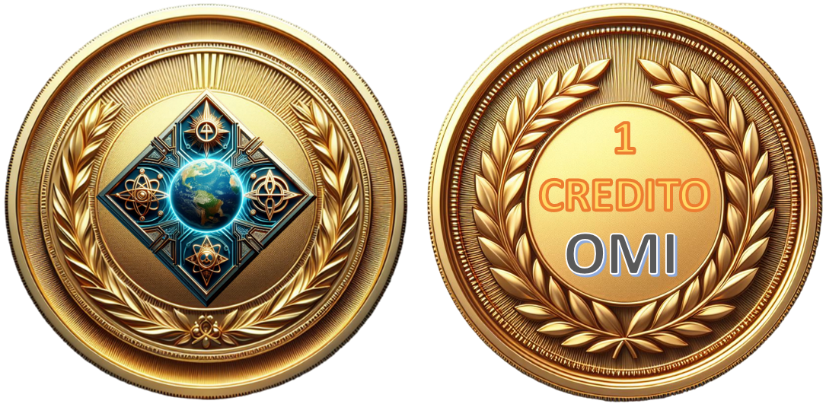 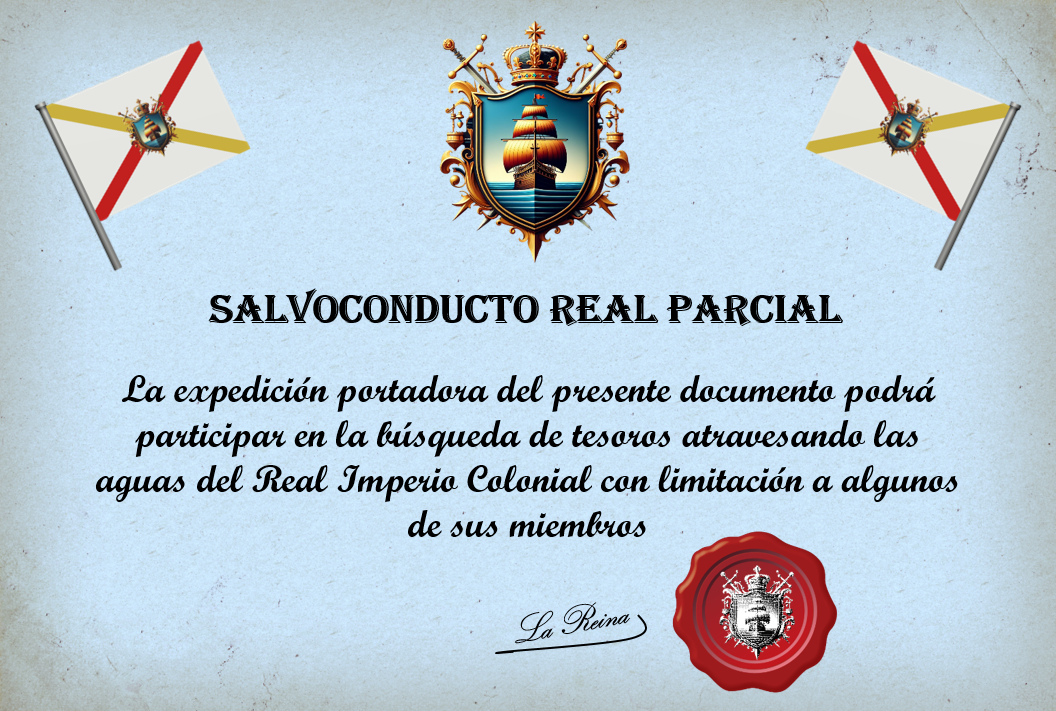 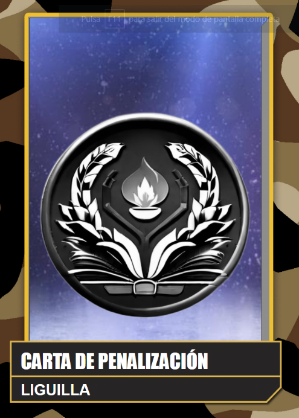 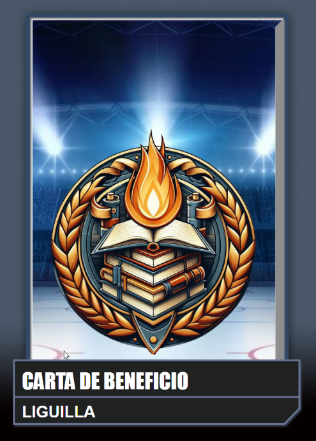 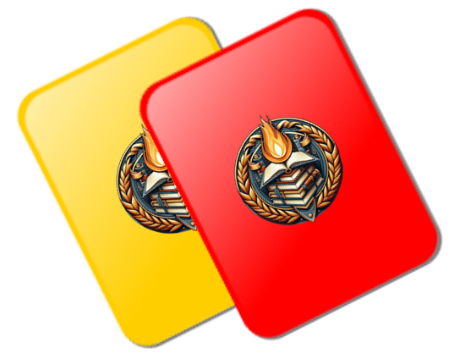 Los juegos AJDA
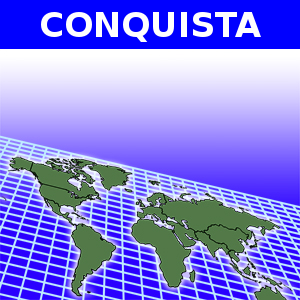 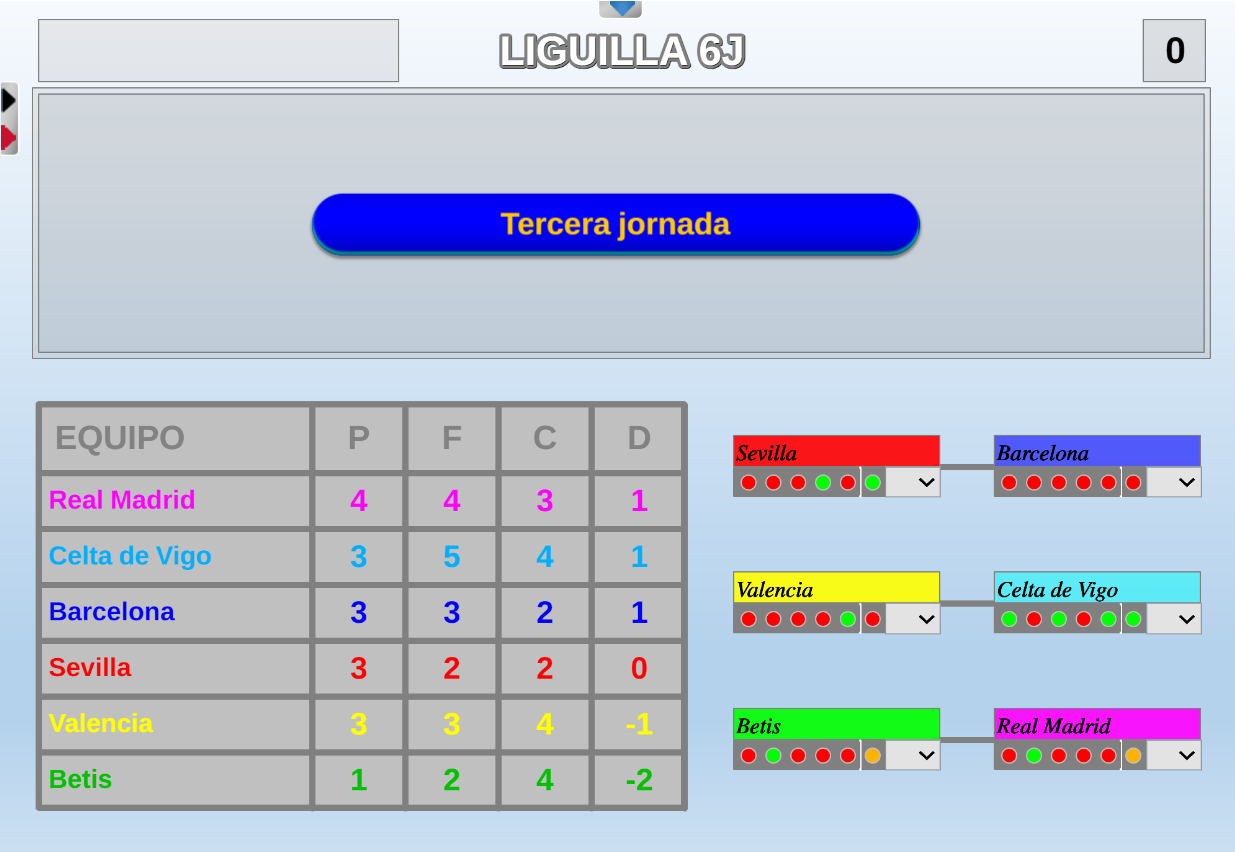 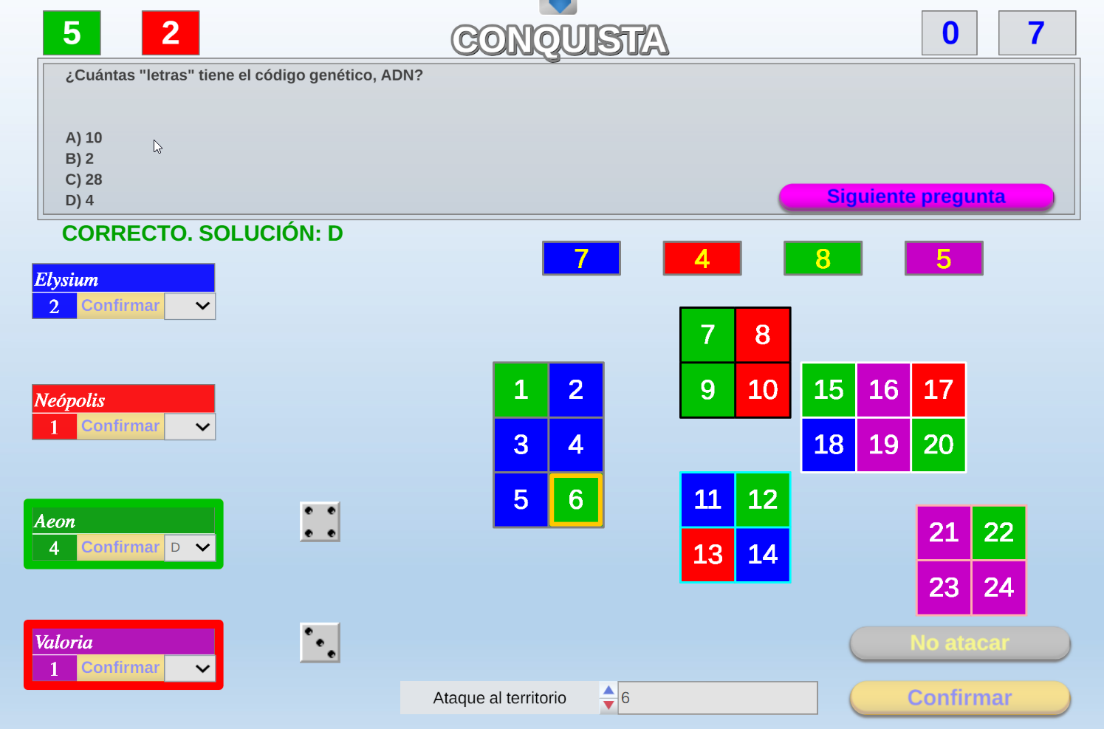 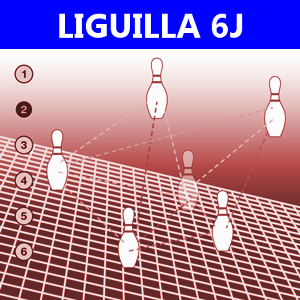 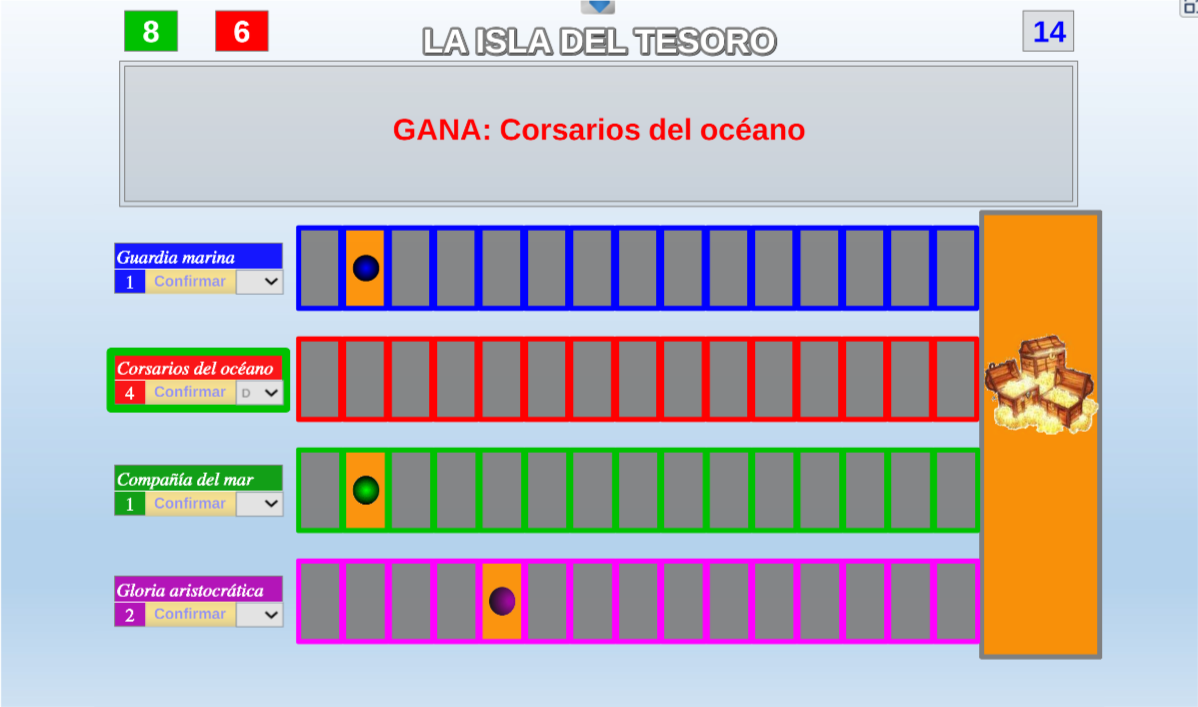 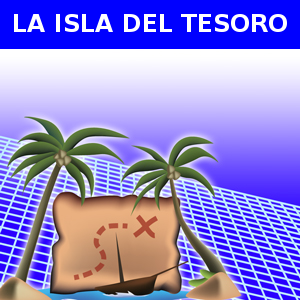 El desarrollo
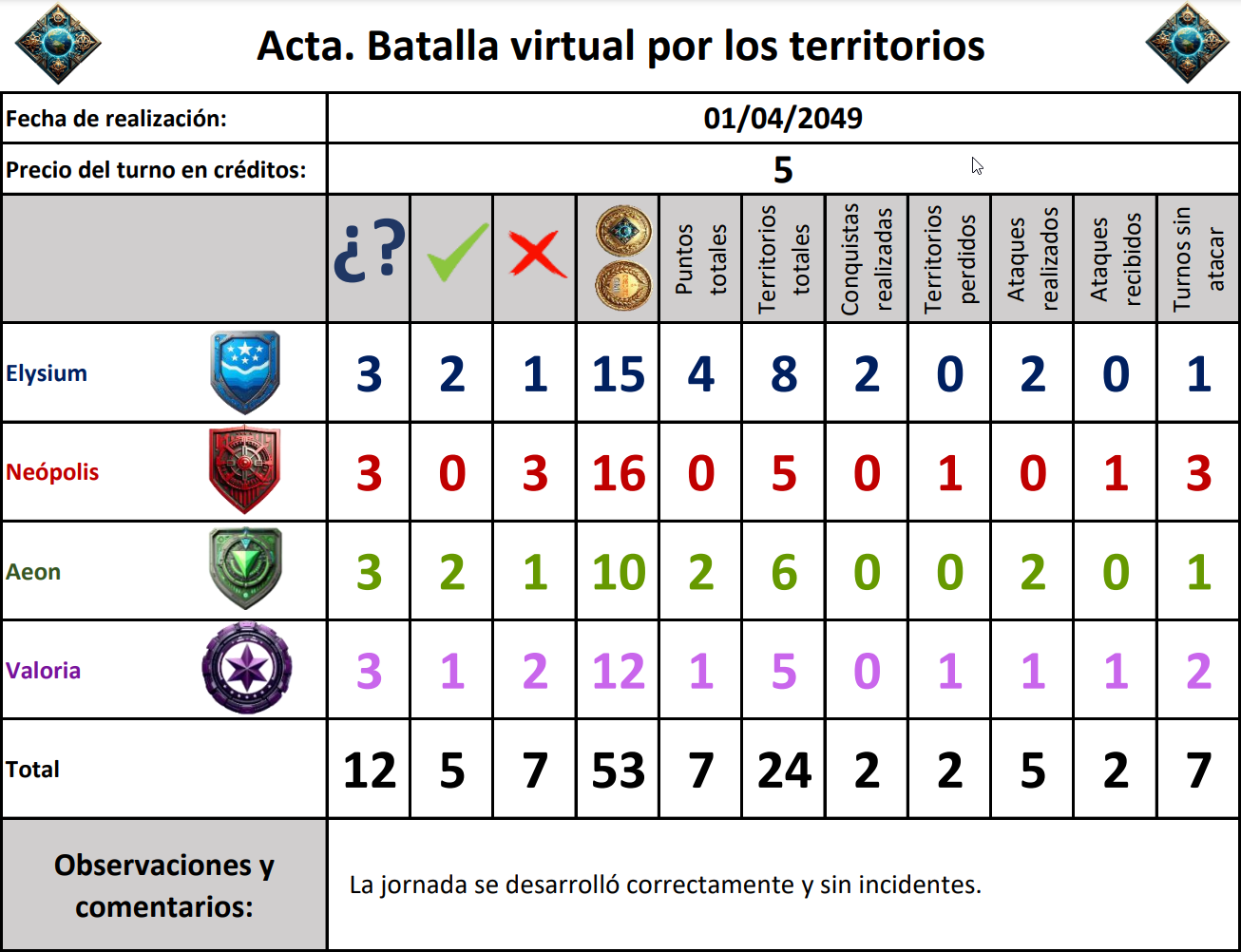 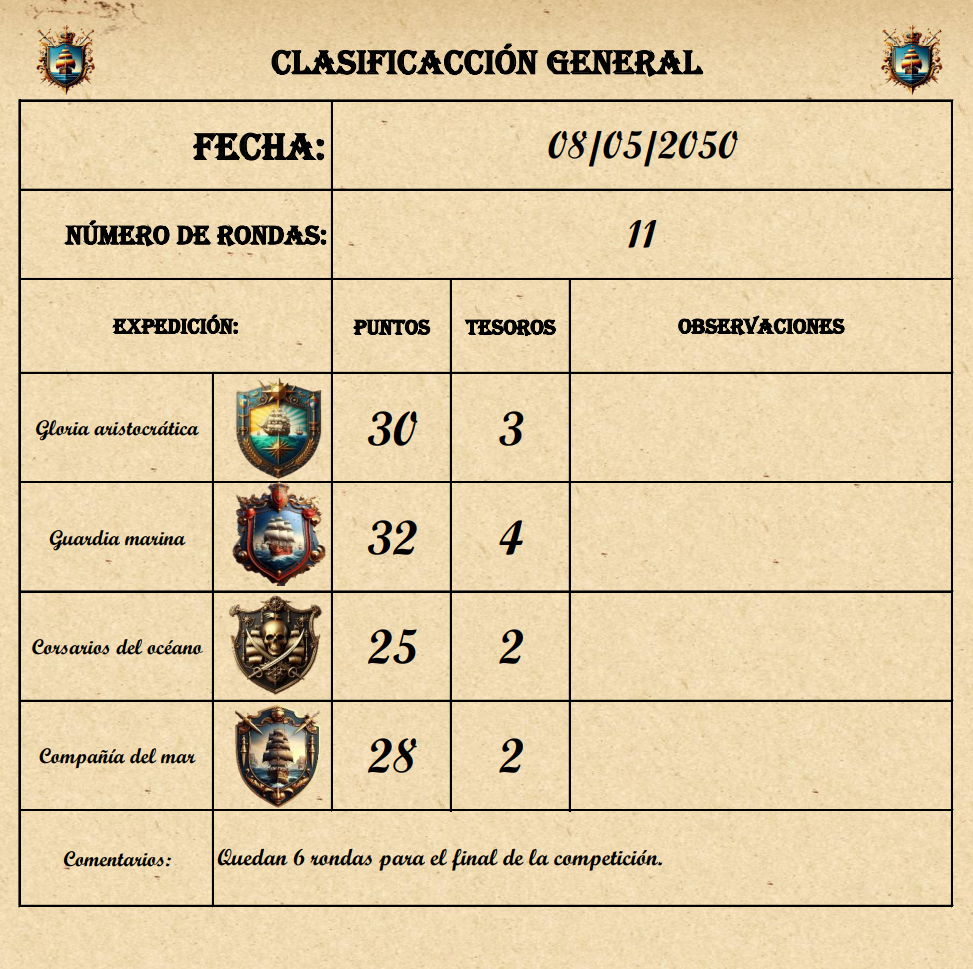 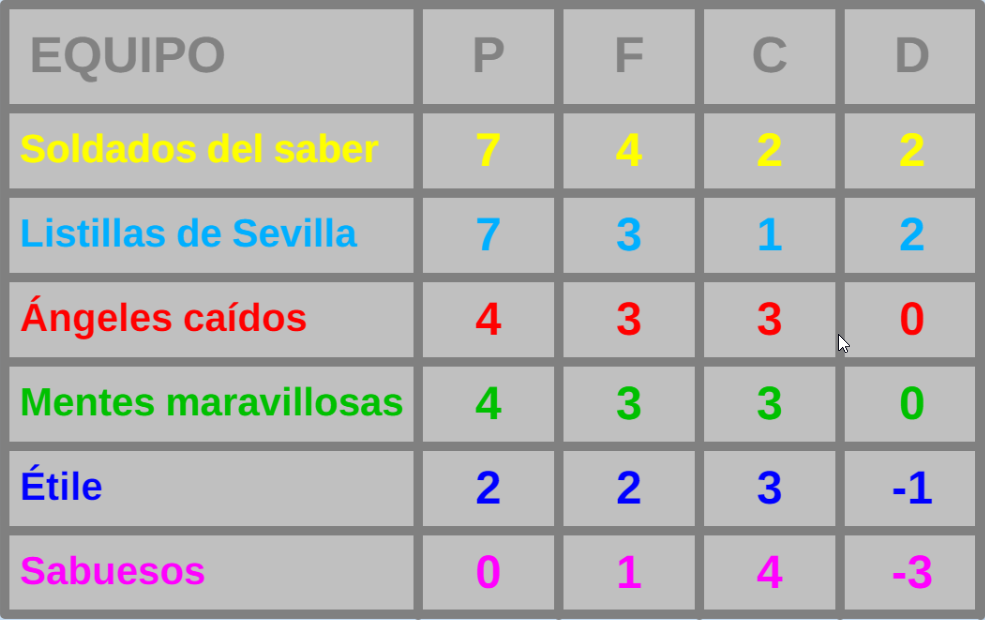 La finalización
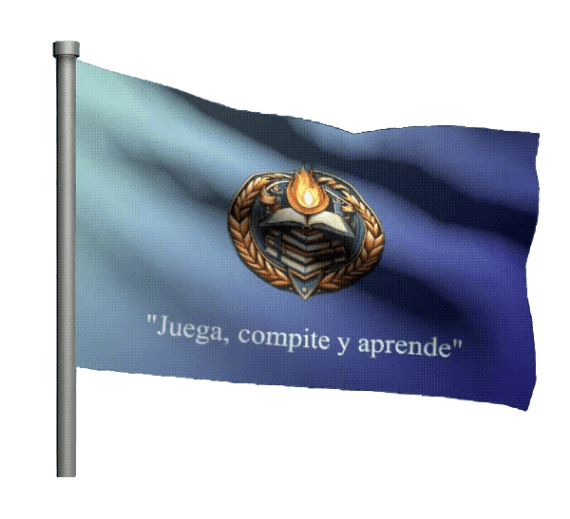 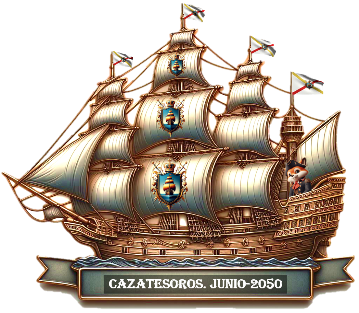 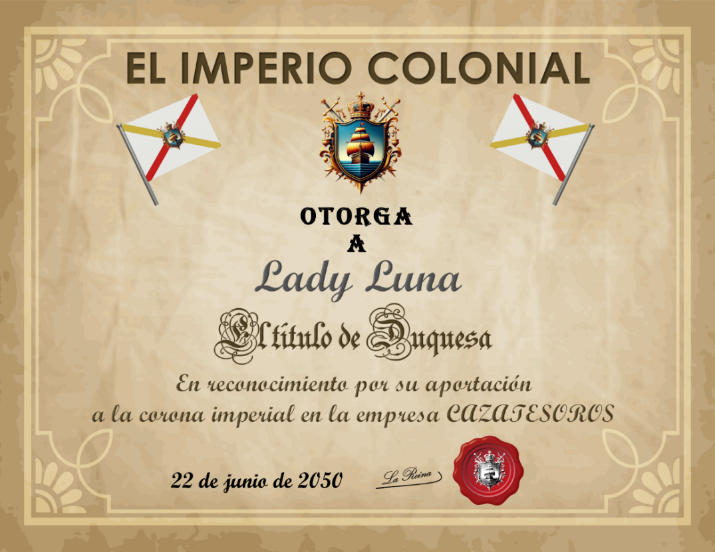 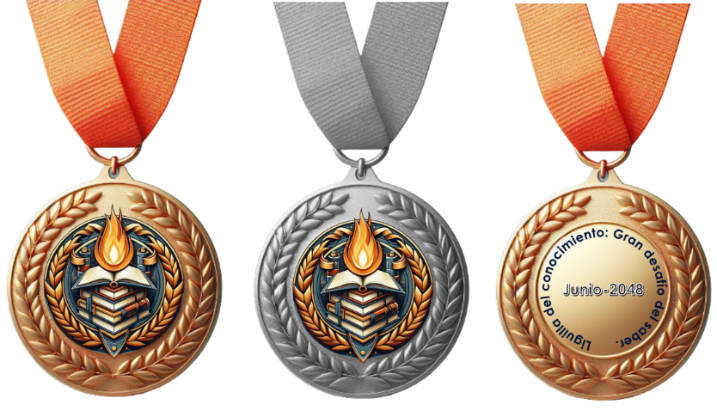 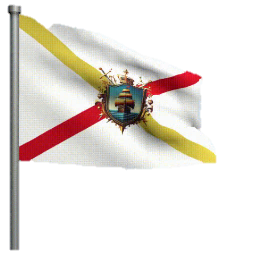 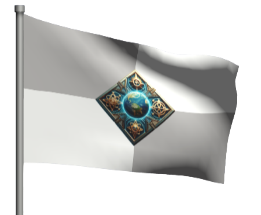 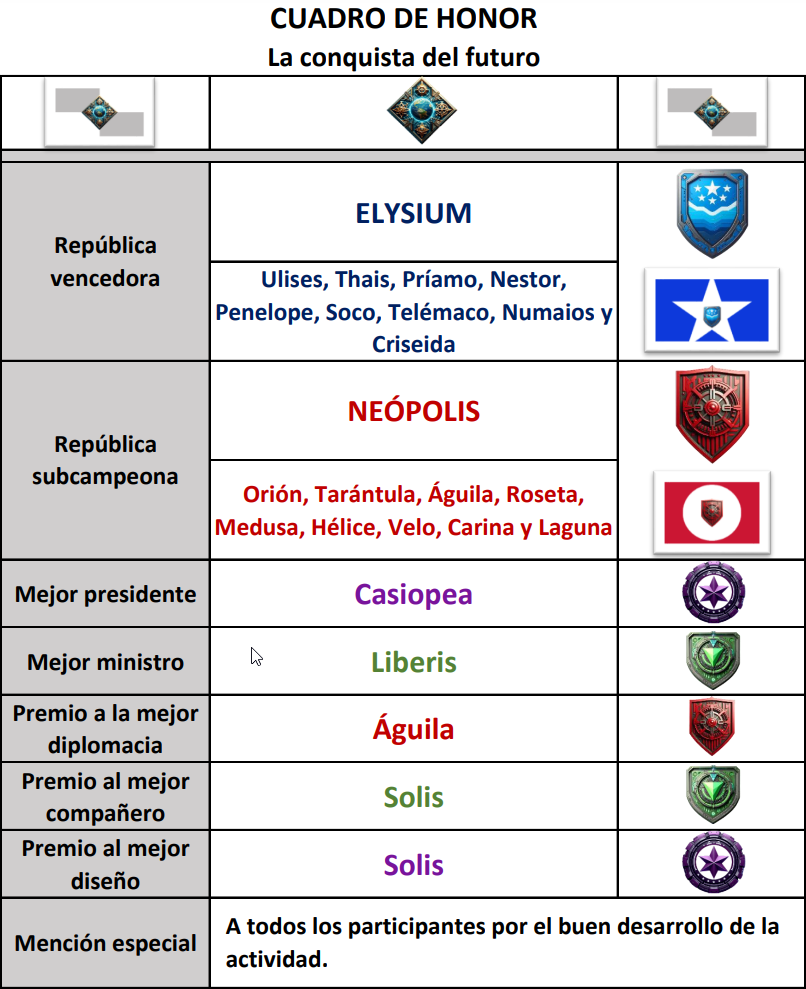 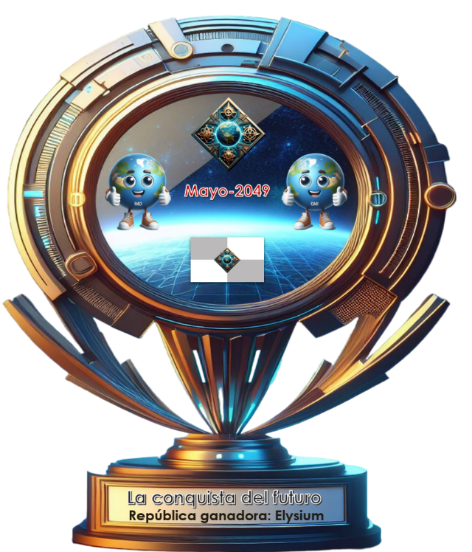 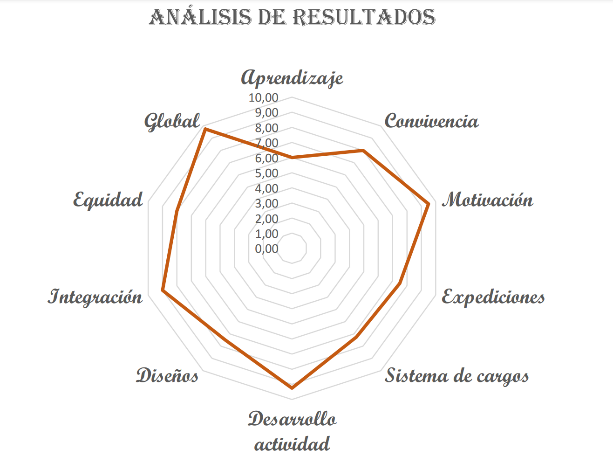 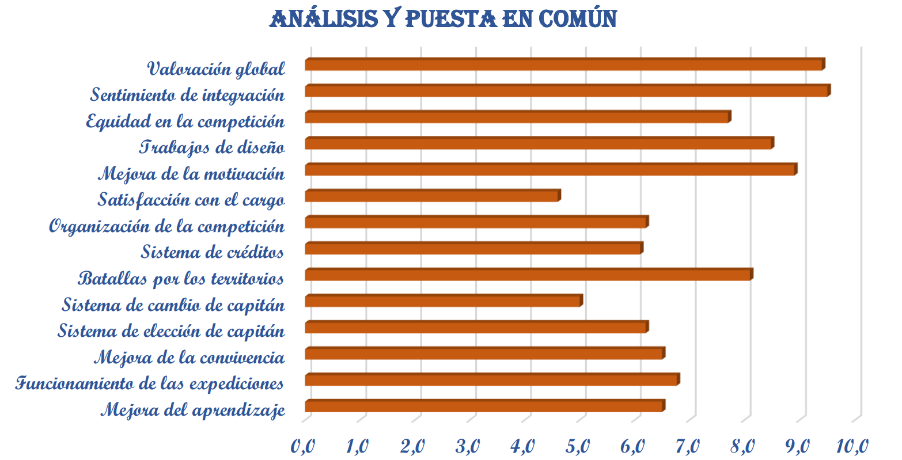 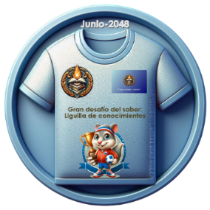 Los recursos
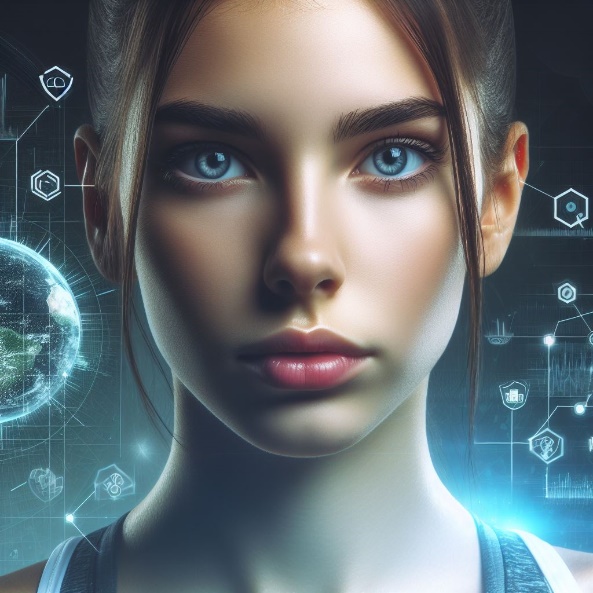 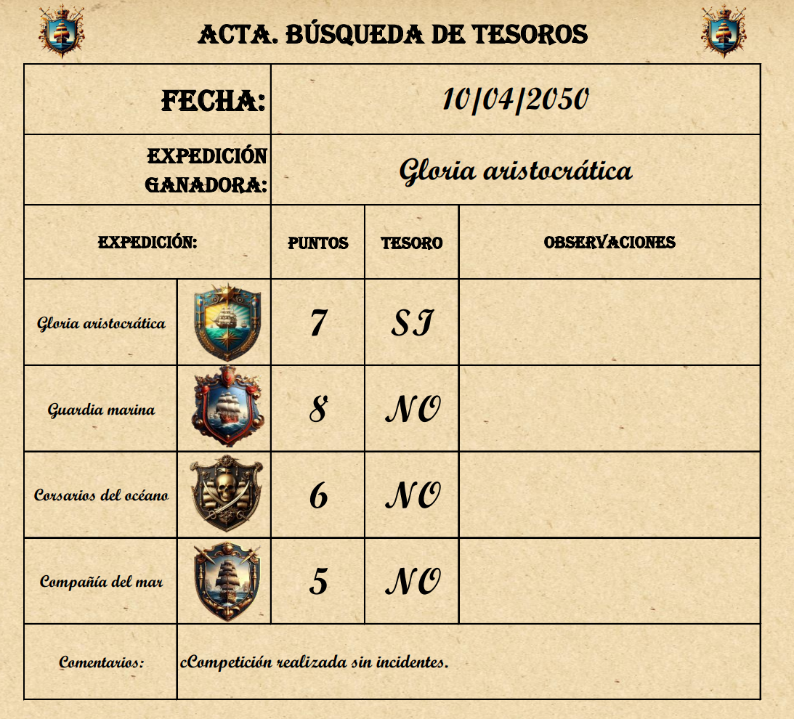 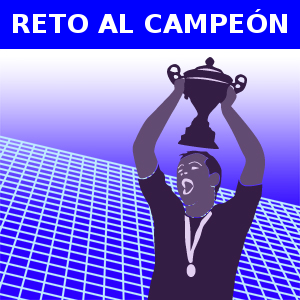 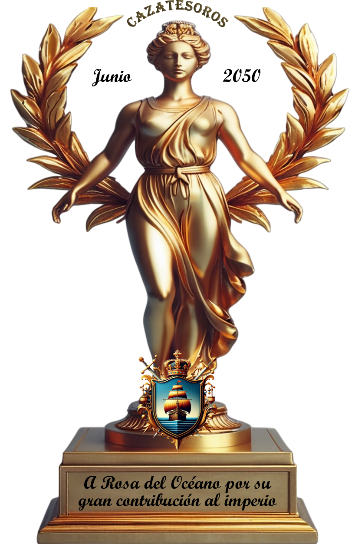 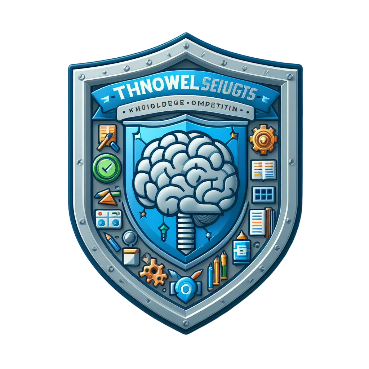 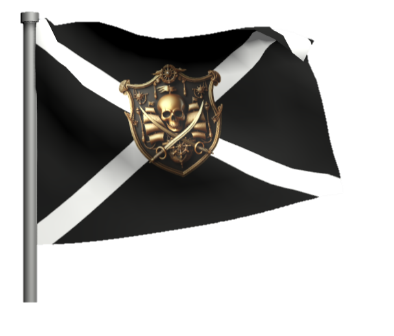 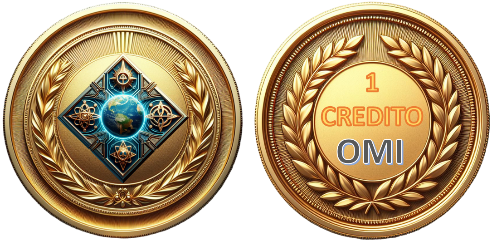 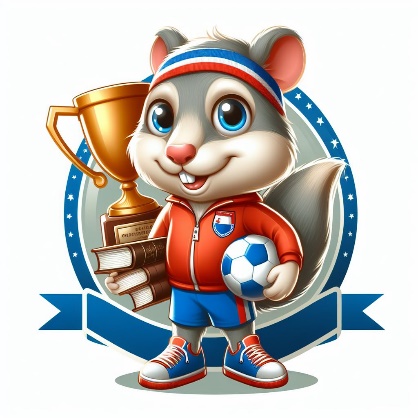 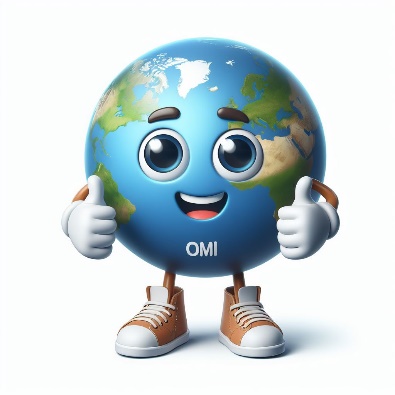 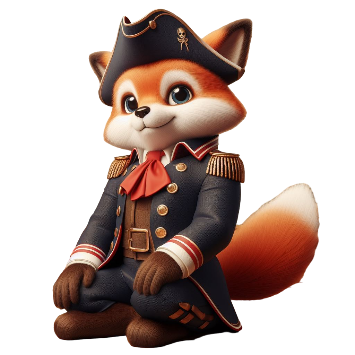 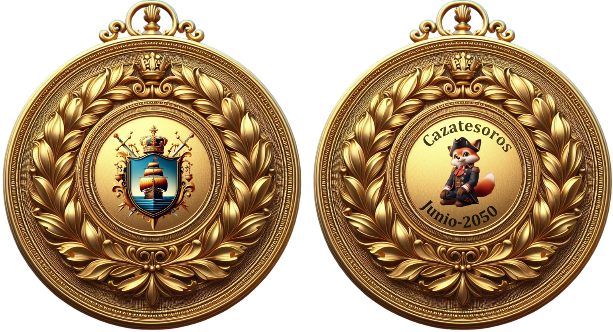